Chemistry Paper 1 preparation
Focus will be on……

Key concepts for each chapter
Common questions
Common misconceptions and what to actually say!
Core Practical's for paper 1
Making a pure dry sample of a salt from an insoluble base.
Carrying out an acid/alkali titration to determine concentration.
Electrolysis of an aqueous solution – predict products.
Measurement of energy changes during a reaction.

At least 1 of these, probably more will definitely come up in the paper – be prepared for them!
Atomic structure – key concepts
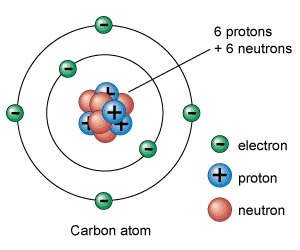 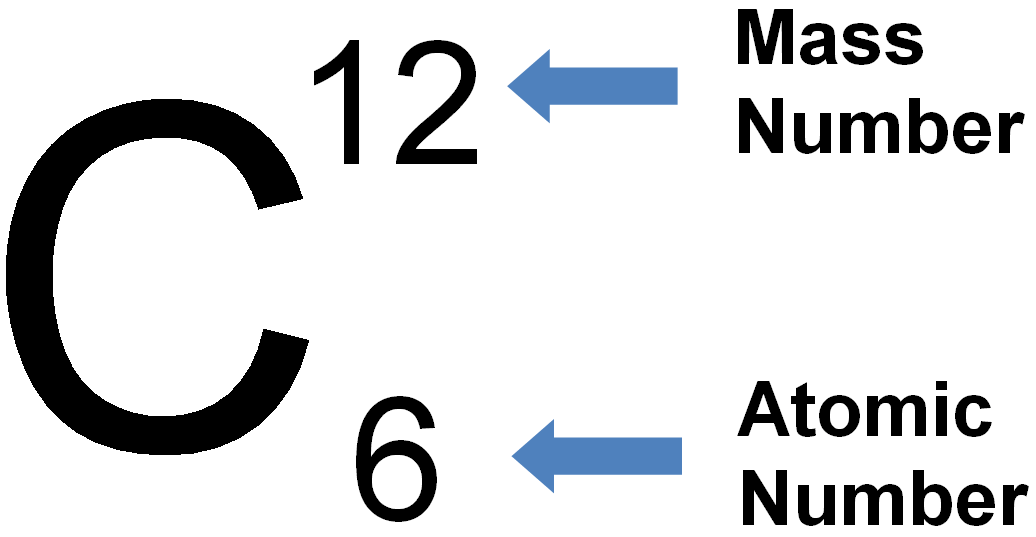 All atoms are neutral
Isotopes are atoms that have the same number of protons but a different number of neutrons.
Ions are atoms that have lost or gained electrons to become charged
Atomic structure – key concepts
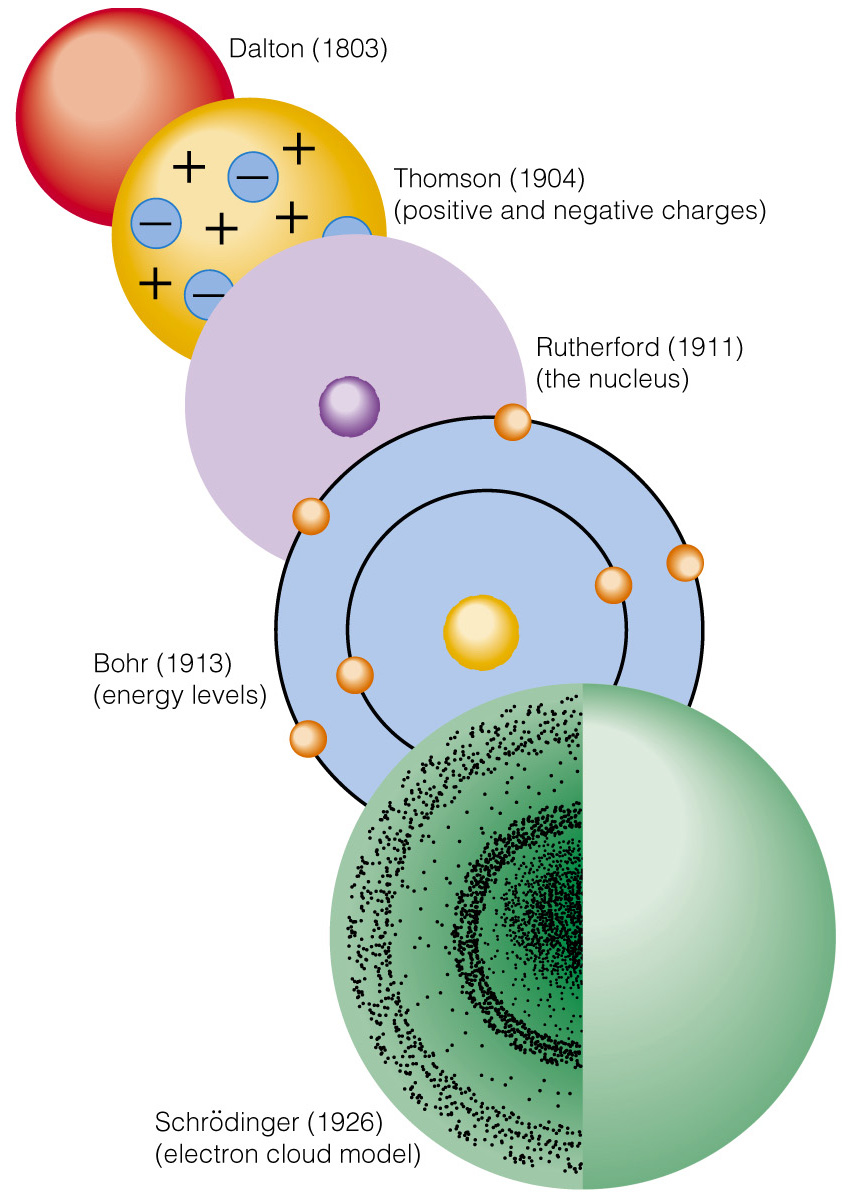 Small dense nucleus
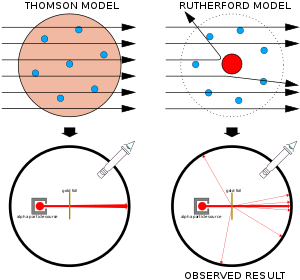 Mostly empty space
Nucleus positively charged
Periodic table – key concepts
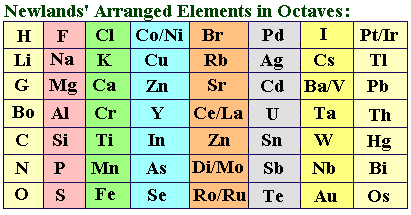 Newlands
Arranged in order of atomic mass
Noticed properties seemed to repeat every eight element
Ordered by weight & atomic mass
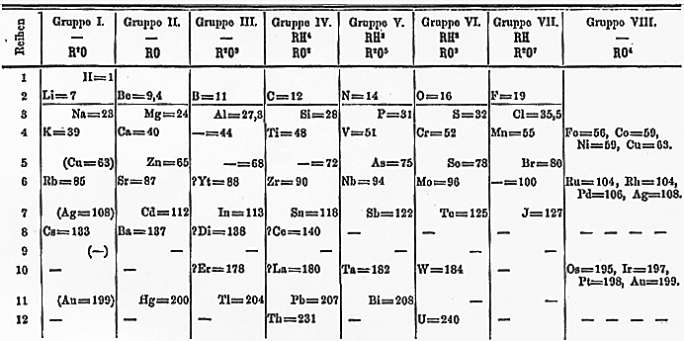 Mendeleev
Arranged in order of atomic mass
Grouped based on properties too
Left gaps for elements he thought existed but not discovered
Elements discovered fitted his predictions – strong evidence
Periodic table – key concepts
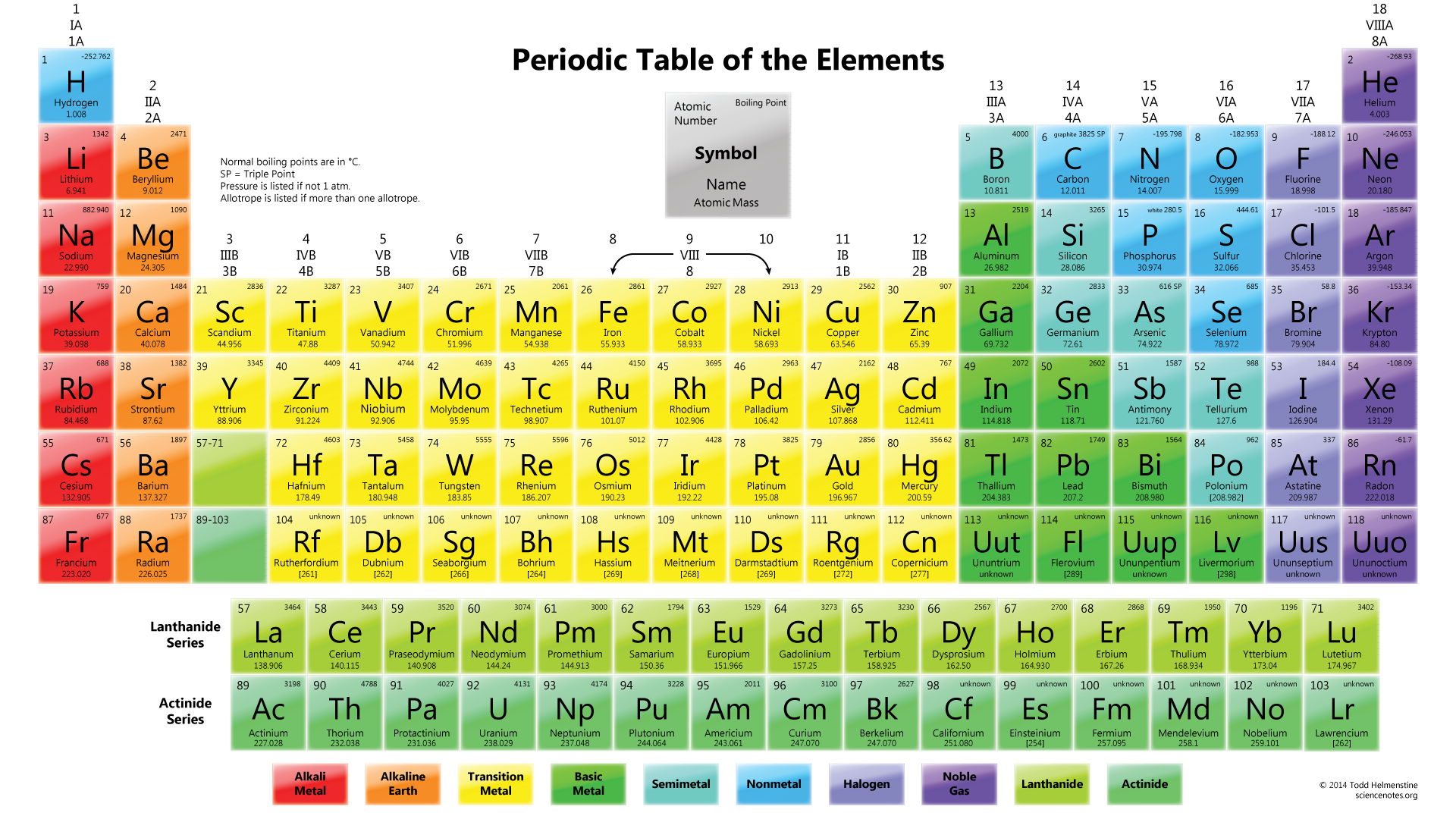 Key groups (know and explain reactivity):
Group 1
Group 7
Group 0

Know what a group is and what a period is
Periodic table – key concepts
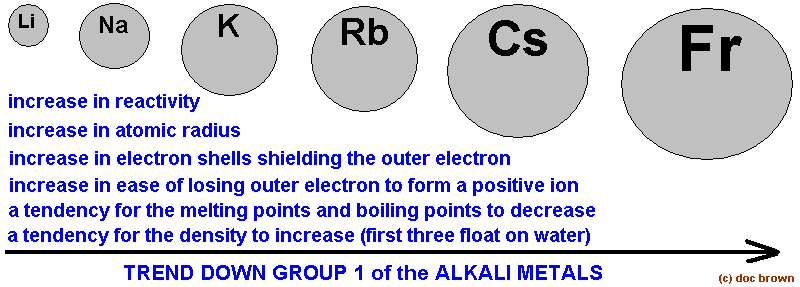 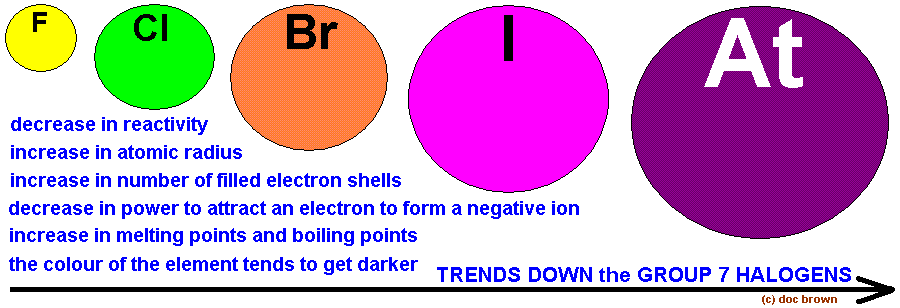 Structure & bonding– key concepts
All atoms bond to achieve a full outer shell

Metal & non-metal bond  through IONIC bonding

Two non-metals bond through COVALENT bonding

Metals bond through METALLIC bonding
Structure & bonding– misconceptions
Bonding & structure are not the same thing.  If a question asks you to describe the structure & bonding you need to say something about each of them
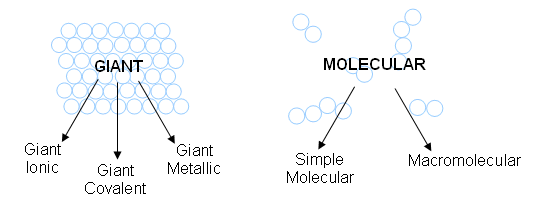 Boiling points – misconceptions
To boil something, particles must be pulled apart

If it is a giant lattice, each particle must be separated
Ionic lattice IONS
Metallic lattice  ATOMS
Giant covalent lattice ATOMS

If it is a molecule, each molecule must be separated
Simple molecular  MOLECULES
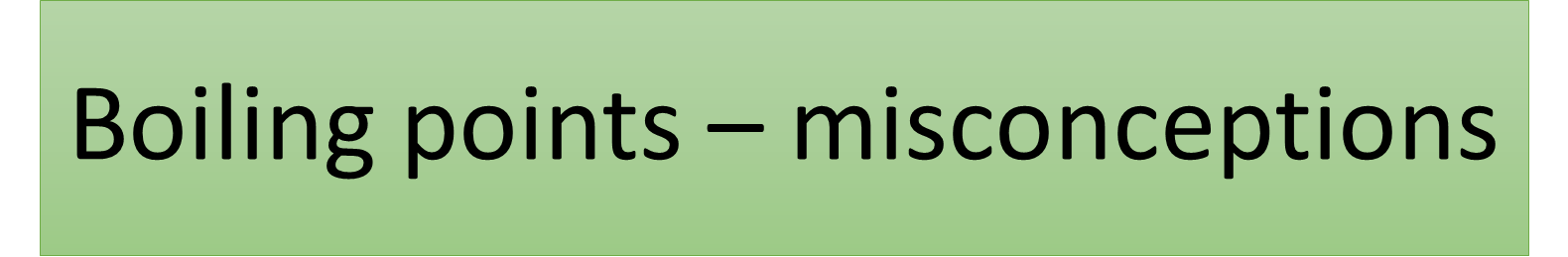 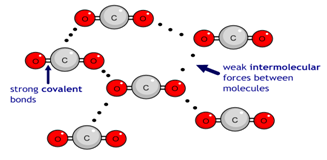 In molecules you break the weak intermolecular forces, little energy needed
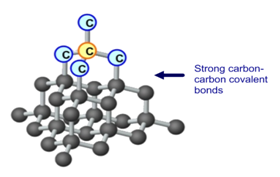 In lattice structures you break the strong bonds between ATOMS/IONS, lots of energy needed.
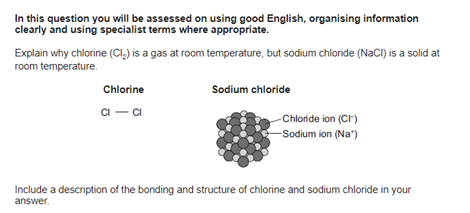 6 Marks
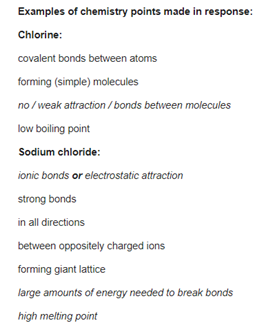 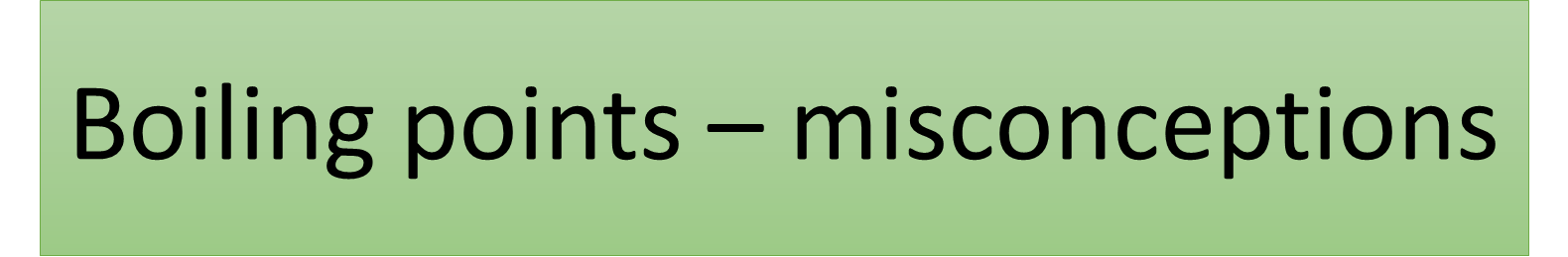 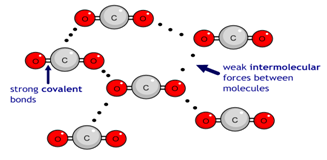 In molecules you break the weak intermolecular forces, little energy needed
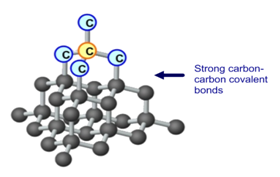 In lattice structures you break the strong bonds between ATOMS/IONS, lots of energy needed.
Quantitative chemistry – well understood concepts
These are generally well understood concepts, I have listed them here purely so that you know you need to get to grips with them if they are not well understood by you.

Finding Ar (relative atomic mass)
Working out Mr
Using the relationship mass = Mr x moles
Quantitative chemistry – key concepts
Moles – Remember a mole is just a big number and that we use it in chemistry because when dealing with atoms/molecules etc we are always dealing with huge numbers of them.
1 mole of coke cans would cover the entire Earth’s surface to a depth of 200 miles!
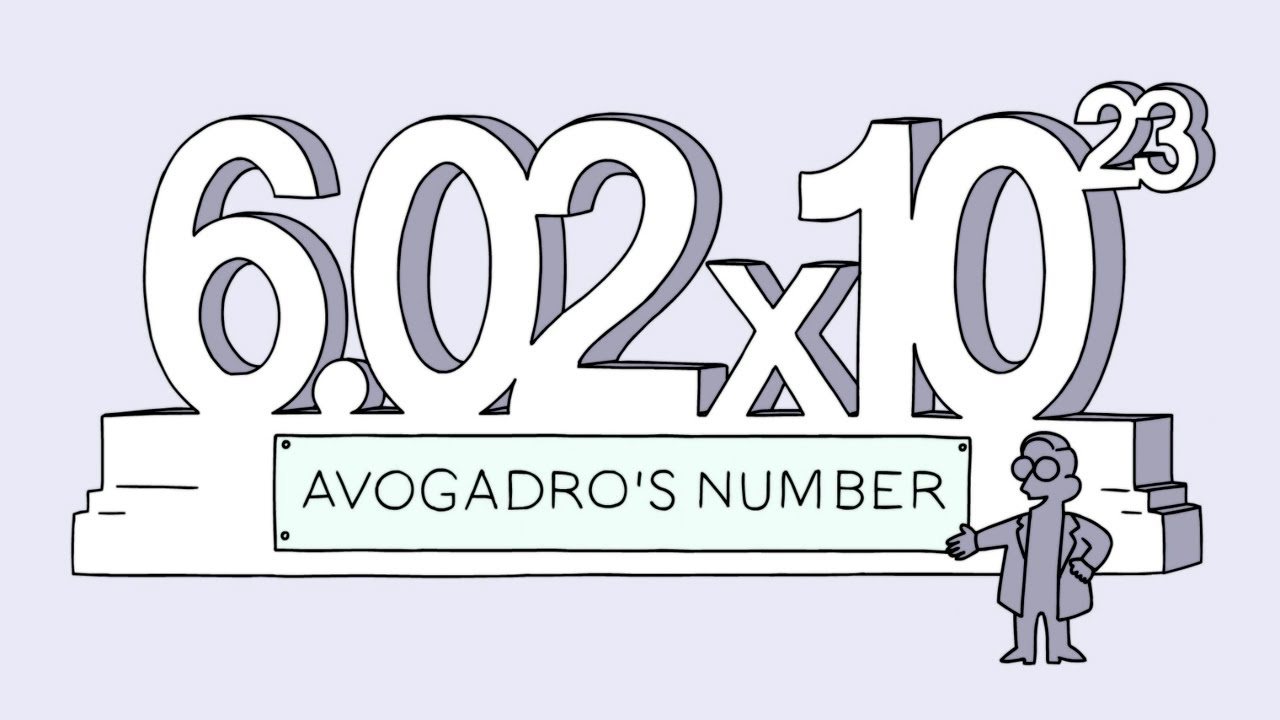 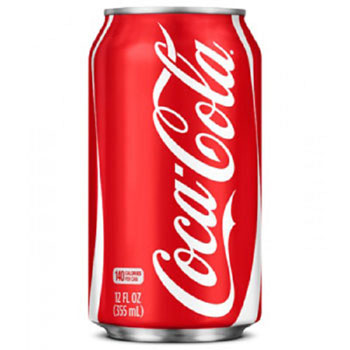 Using moles to work out concentrations/volumes/masses
Mole ratio     1        :         2          :           1         :             2
CH4    +    2O2        CO2    +     2 H2O
Mass (g)

Mr

Moles
18g

16

1.125
49.5g

44

1.125
40.5g

18

2.25
mass = Mr x moles
Using moles to work out concentrations/volumes/masses
Mole ratio         1        :         1          :            1         :             1
HCl    +    NaOH      NaCl   +     H2O
Vol (dm3)

Conc (mol dm-3)

Moles
0.025

0.2

0.005
0.01

0.5

0.005
Mole = Concentration x volume
Concentration– key concepts
Concentration is a measure of how much stuff there is in a given volume.
Moles or mass
Cm3 or dm3
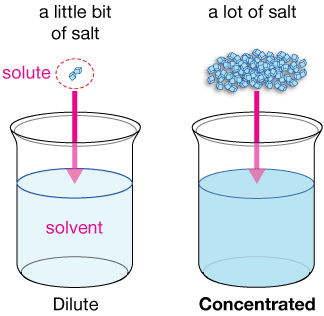 Moles link the two equations.

Work out the mass of NaOH in 25cm3 of 0.5 mol dm-3 solution.
Mass = Mr x moles
Moles = Concentration x volume
Concentration– key concepts
Moles link the two equations.

Work out the mass of NaOH in 25cm3 of 0.5 mol dm-3 solution.
Mass = Mr x moles
Moles = Concentration x volume
Convert 25cm3 to dm3 – divide by 1000 = 0.025dm3
Work out moles – concentration x volume = 0.0125 mol
Work out the Mr of NaOH  = 40
Use the Mr and moles to work out mass – 40 x 0.0125 = 0.5g
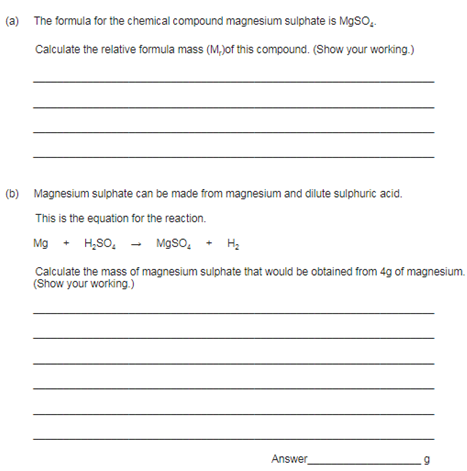 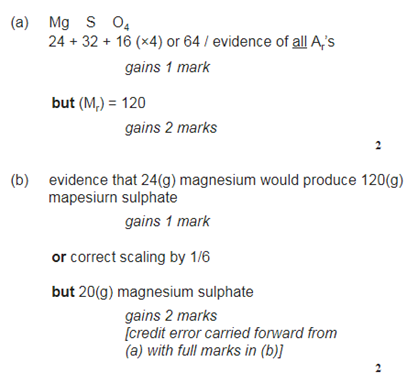 Chemical changes – key concepts
A more reactive element will displace a less reactive one from a compound
We can compare reactivity of elements by comparing their reactions with…
Water
Acid
Oxygen
The more vigorous the reaction the more reactive the element is
Chemical changes – key concepts
Metal + Acid  Salt + Hydrogen

Metal + Oxygen  Metal Oxide

Acid + Alkali  Salt + Water

Acid + Base  Salt + Water

A base is an insoluble compound that neutralises an acid

Acid + Carbonate  Salt + Water + Carbon dioxide
Core practical – Making a salt from a base
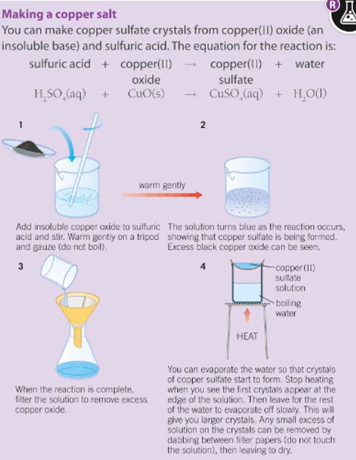 Chemical changes – key concepts
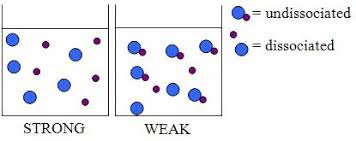 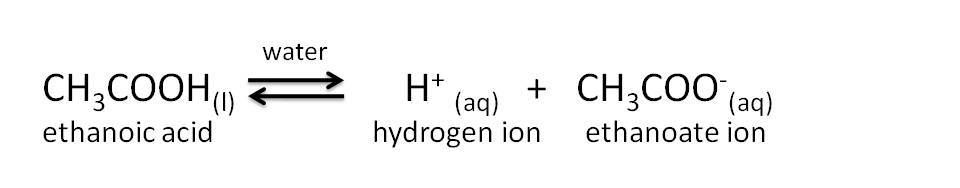 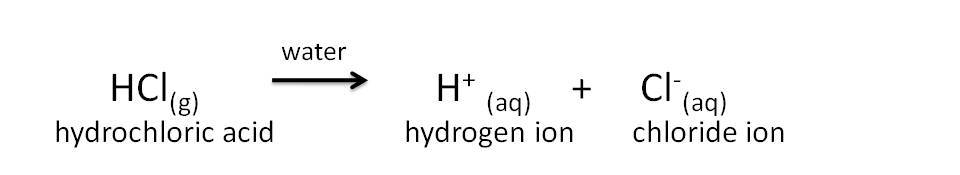 Strong acids fully ionise
Weak acids do not fully ionise (notice the reversible reaction symbol)
Questions
1	a	Explain why hydrochloric acid is classed as a strong acid.	
	b	Write an equation to show how hydrochloric acid ionises in 		water.	
2	a	Explain why ethanoic acid is classed as a weak acid.	
	b	Write an equation to show how ethanoic acid ionises in water.	
3	a	Explain why 0.1 mol/dm3 hydrochloric acid has a lower pH 		than 0.1 mol/dm3 ethanoic acid. 					b	Explain why 0.1 mol/dm3 hydrochloric acid reacts faster with 		magnesium and sodium carbonate than 0.1 mol/dm3 			ethanoic acid does.
Electrolysis – key concepts
Electrolysis – splitting up using electricity
In electrolysis metals GAIN electrons
Non-metals LOSE electrons
This reverses the process of ionic compounds forming
OILRIG – Oxidation is loss, Reduction is gain (of electrons)
Electrolysis – key concepts
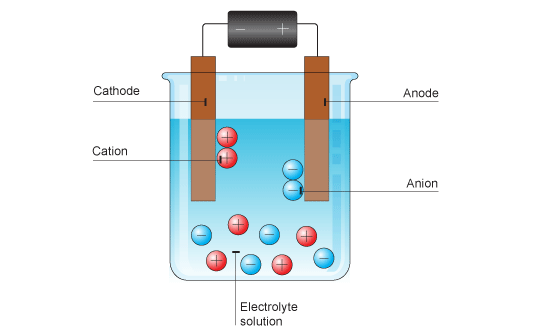 Positive IONS go to the negative (cathode) electrode

Negative IONS go to the positive (anode) electrode

Opposites attract.
Electrolysis – key concepts
Half equations show what happens at each electrode

2Cl-  Cl2  + 2e-

Na+ + e-  Na
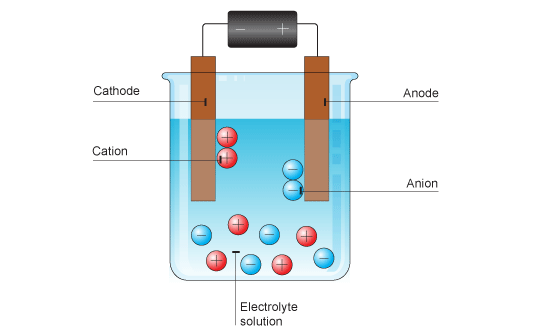 Electrolysis of solutions– key concepts
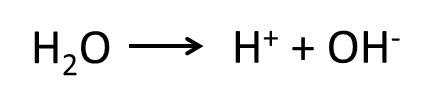 Only 1 ION can be displaced at each electrode so….

@ the positive:
	If a halide ion is present then the 	halogen is produced.  Otherwise O2 is 	produced.
@ the negative:
	If the metal is less reactive than 	hydrogen the metal is produced.  	Otherwise H2 is produced.
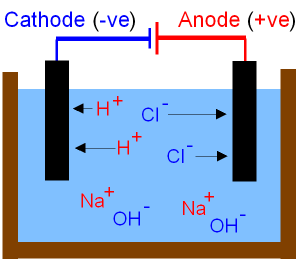 Energy changes – key concepts
All reactions involve bond breaking and bond making
Bond breaking is endothermic (requires energy)
Bond making is exothermic (releases energy)
The balance of how much energy is put in compared to how much is given out determines the overall energy change.
Exothermic – key concepts
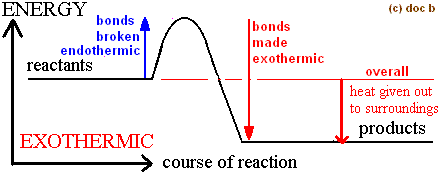 Energy put in breaking bonds is less than energy given out making bonds.
Overall, energy is released to surroundings.
MISCONCEPTION – enthalpy change is NOT dependent on the number of bonds made or broken.  DO NOT mention number of bonds in your answer.
Endothermic – key concepts
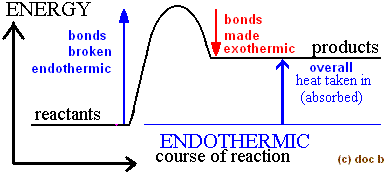 Energy put in breaking bonds is greater than energy given out making bonds.
Overall, energy is taken in from the surroundings.
MISCONCEPTION – enthalpy change is NOT dependent on the number of bonds made or broken.  DO NOT mention number of bonds in your answer.
Bond enthalpy calculations – key concepts
Work out the number of each type of bond broken
Multiply this number by it’s bond energy
Add them all together = ENERGY IN
Work out the number of each type of bond made
Multiply this number by it’s bond energy
Add them all together = ENERGY OUT
Calculate ENERGY IN – ENERGY OUT
This is your energy change INCLUDE THE SIGN!
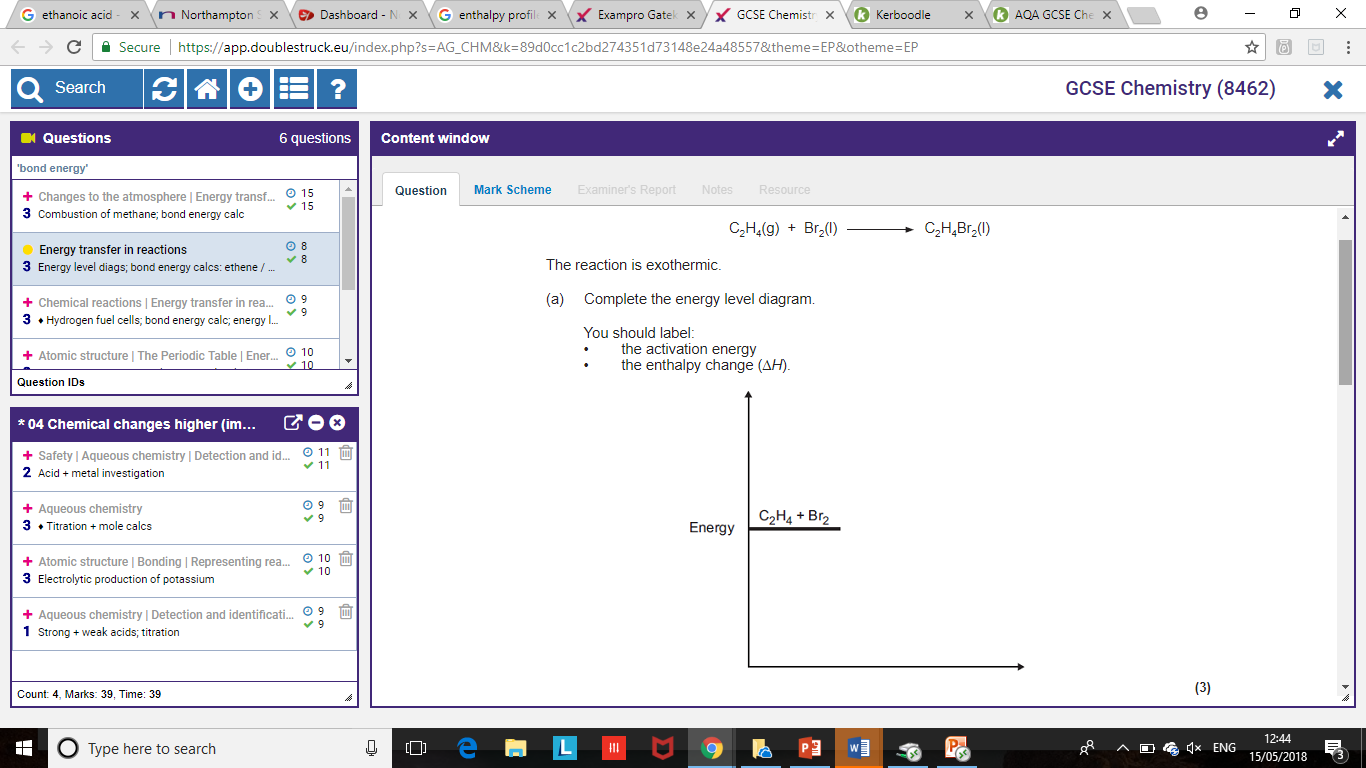 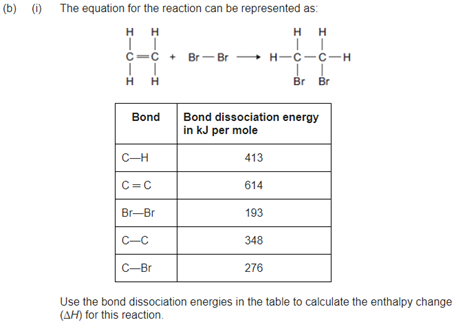 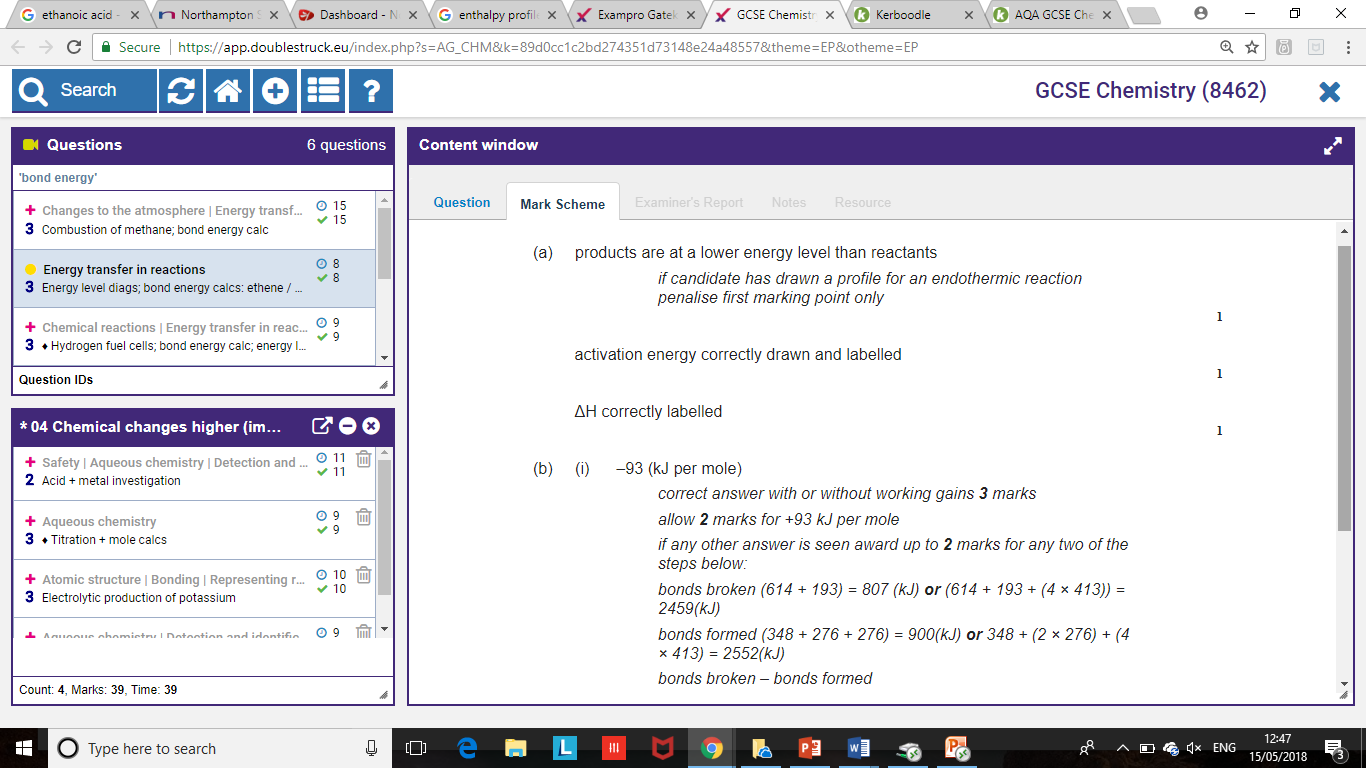 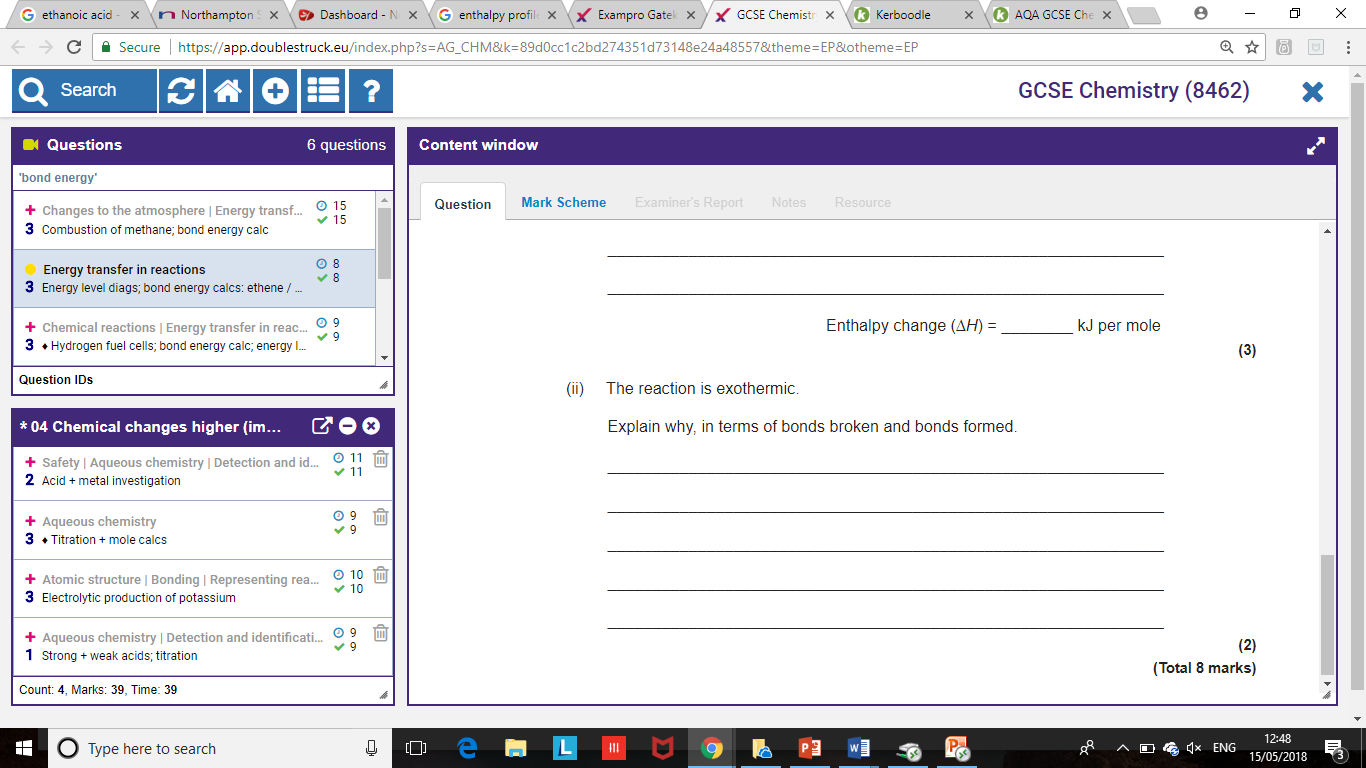 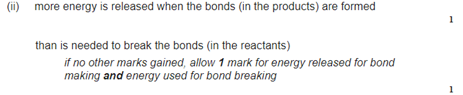